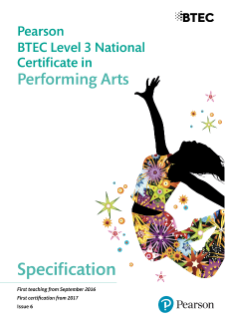 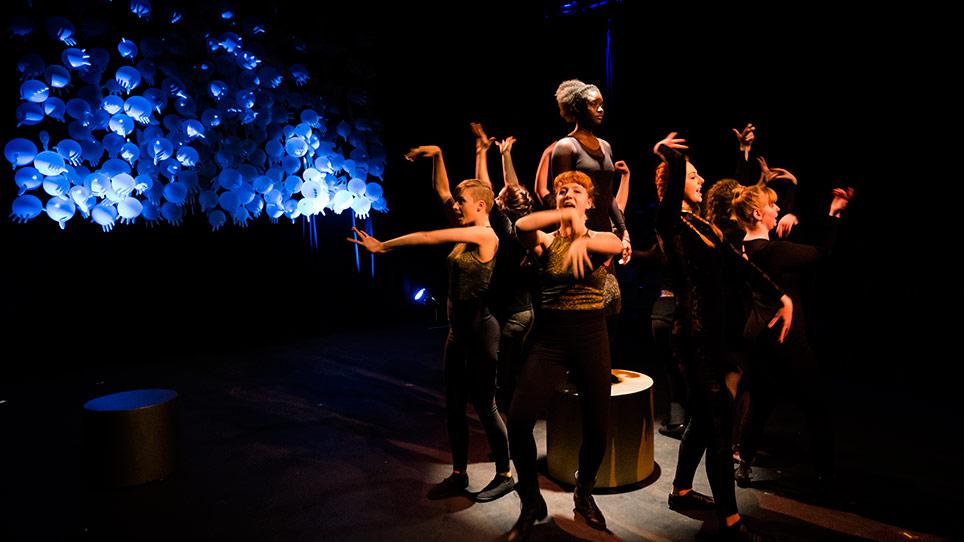 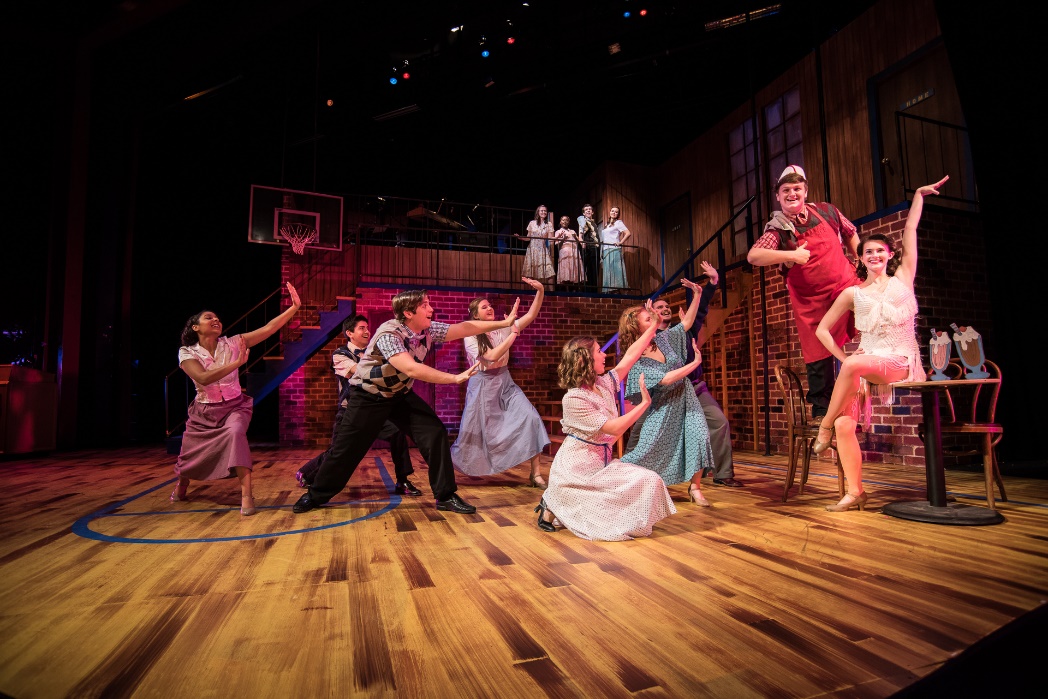 Btec Performing Arts
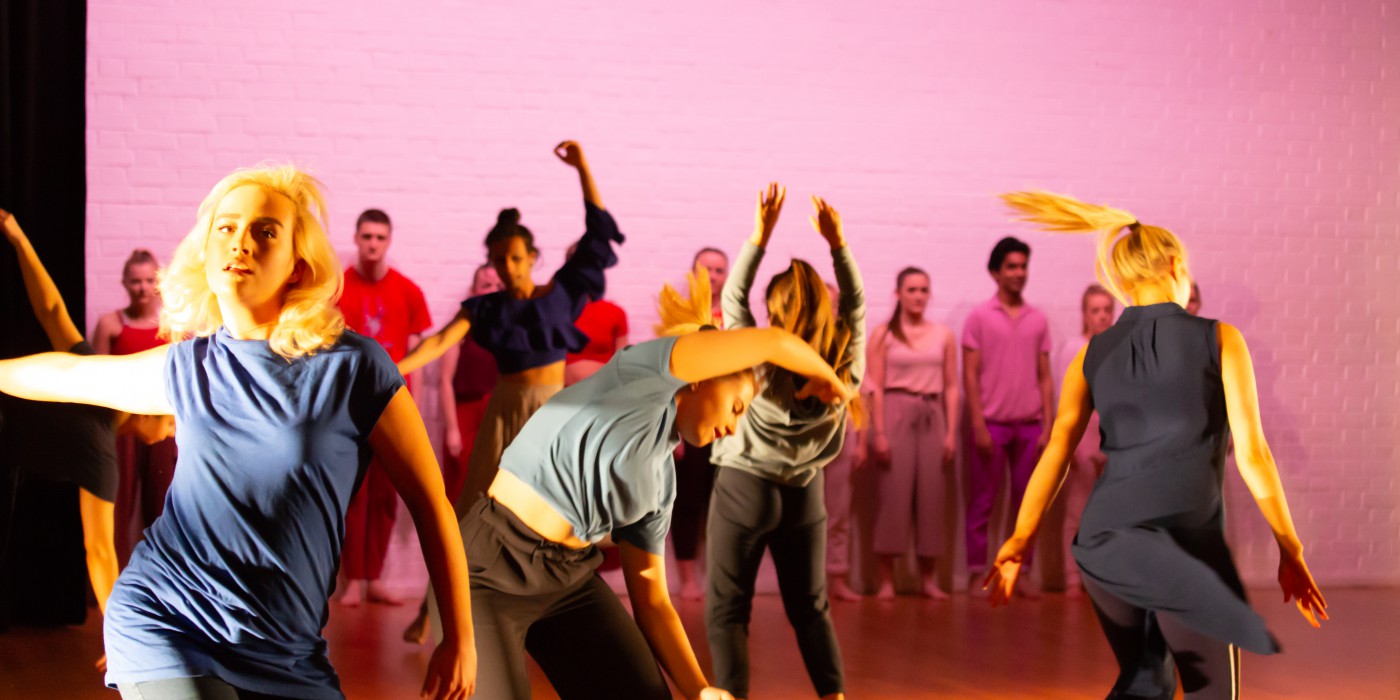 COURSE INFORMATION:
Equivalent to 1 A Level
 4 units across the 2 years 
 3 are compulsory, of those 3, 1 is an internal unit. The other 2 are external and are set by Pearson. 
 The last unit is an optional unit and is usually selected to meet the strengths and interests of the cohort.
 Each unit has a set of assessment outcomes that you must meet. 
 Units are marked using Pass, Merit, Distinction depending on the quality of the work. 
 Units are completed throughout the year rather than a large exam at the end. Once a unit is complete, we do not revisit it.
THE UNITS:
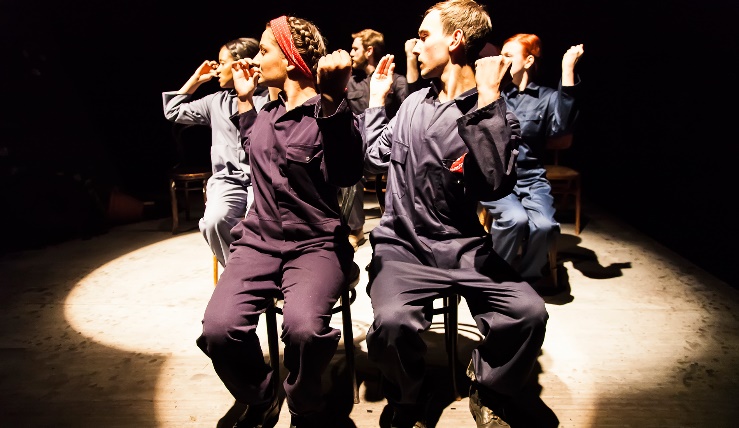 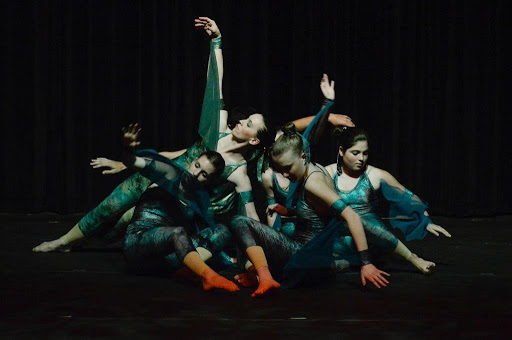 COURSE OVERVIEW
OVER THE SUMMER:
STEVEN BERKOFF
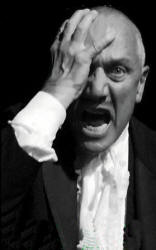 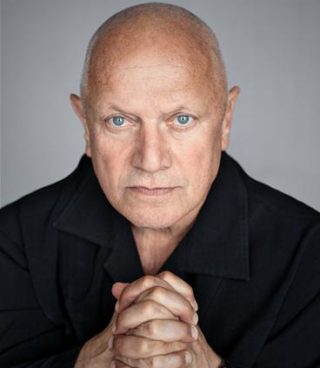 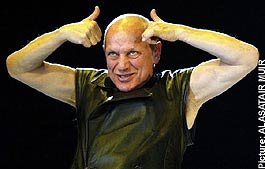 http://www.iainfisher.com/berkoff/steven-berkoff.html
BERTOLT BRECHT
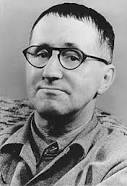 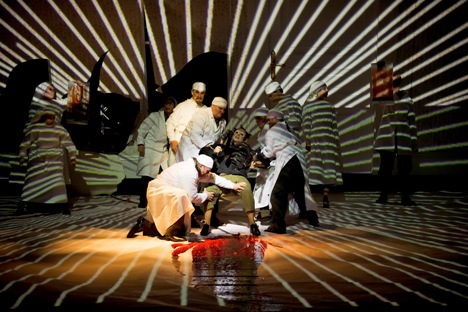 COMPLICITE
http://www.complicite.org/
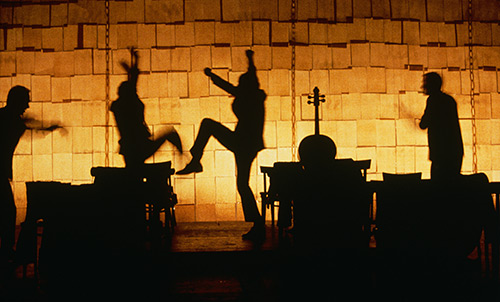 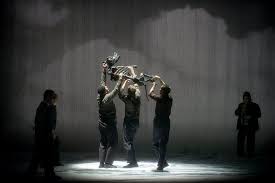 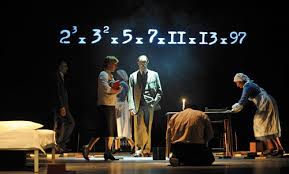 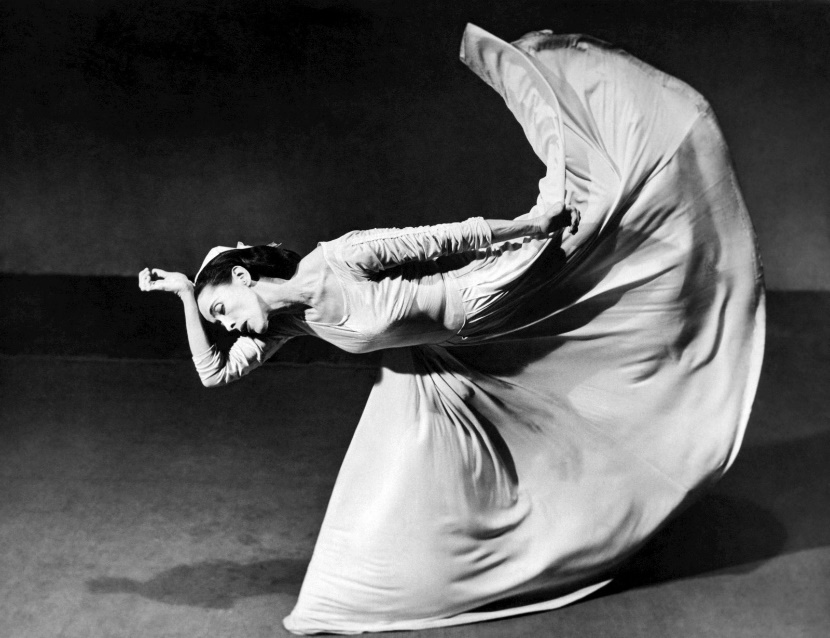 Practitioners that we may look at:
Martha Graham: https://marthagraham.org/history/
Practitioners that we may look at:
Christopher Bruce: https://www.rambert.org.uk/performance-database/people/christopher-bruce/
Practitioners that we may look at:
Akram Khan: https://www.akramkhancompany.net/company-profiles/akram-khan/
Practitioners that we may look at:
Matthew Bourne: https://new-adventures.net/profile/sir-matthew-bourne-obe#overview
Practitioners that we may look at:
DV8 Physical Theatre: https://www.dv8.co.uk/about-dv8/lloyd-newson
Practitioners that we may look at:
Frantic Assembly: https://www.franticassembly.co.uk/the-frantic-method
Practitioners that we may look at:
Punchdrunk: https://www.punchdrunk.org.uk/about-us/
Practitioners that we may look at:
Kneehigh: https://www.kneehigh.co.uk/about/history/